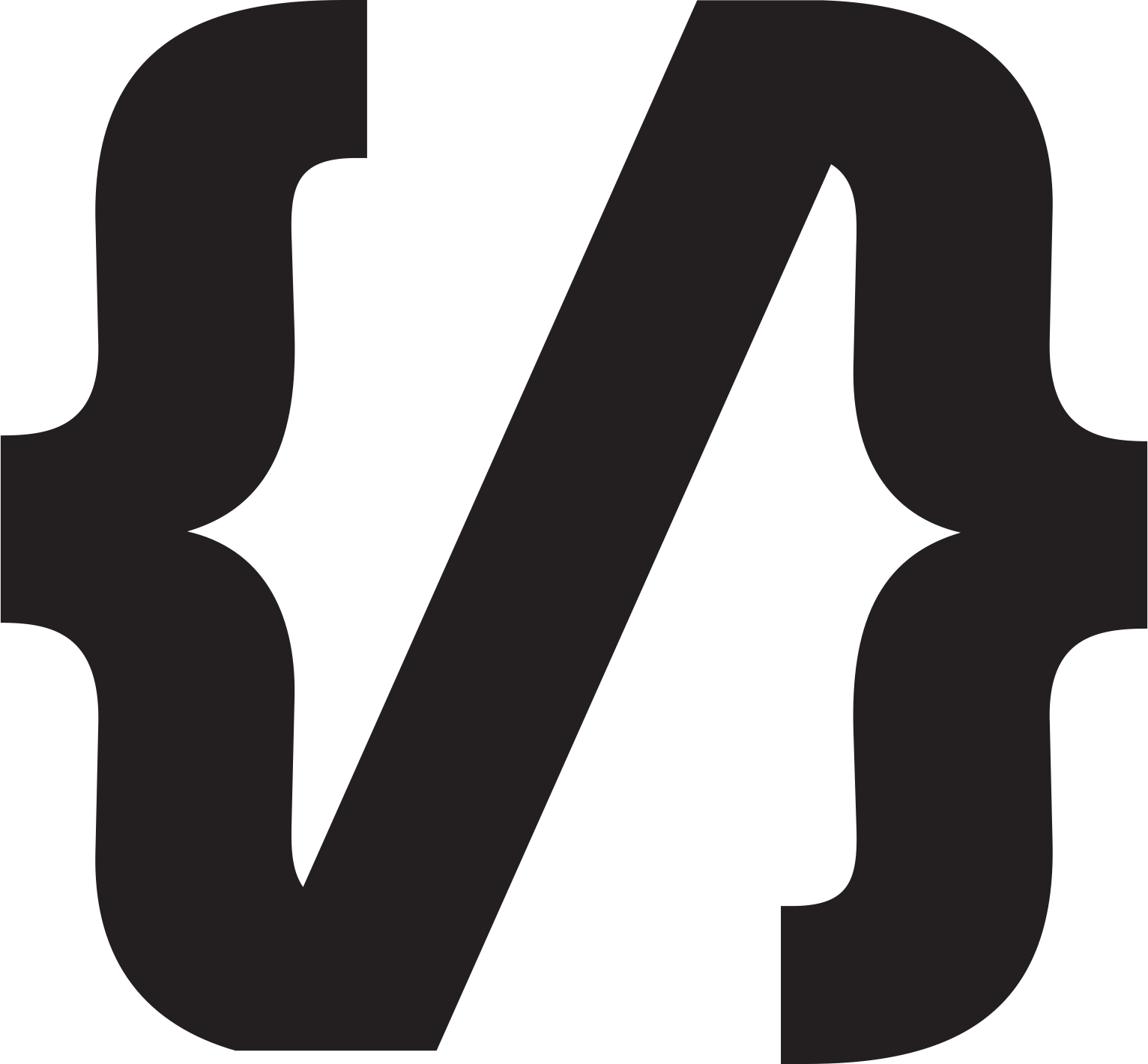 香港編程學會
LeetCode訓練營第一堂
LinkedList + Queue + Stack + Binary Search
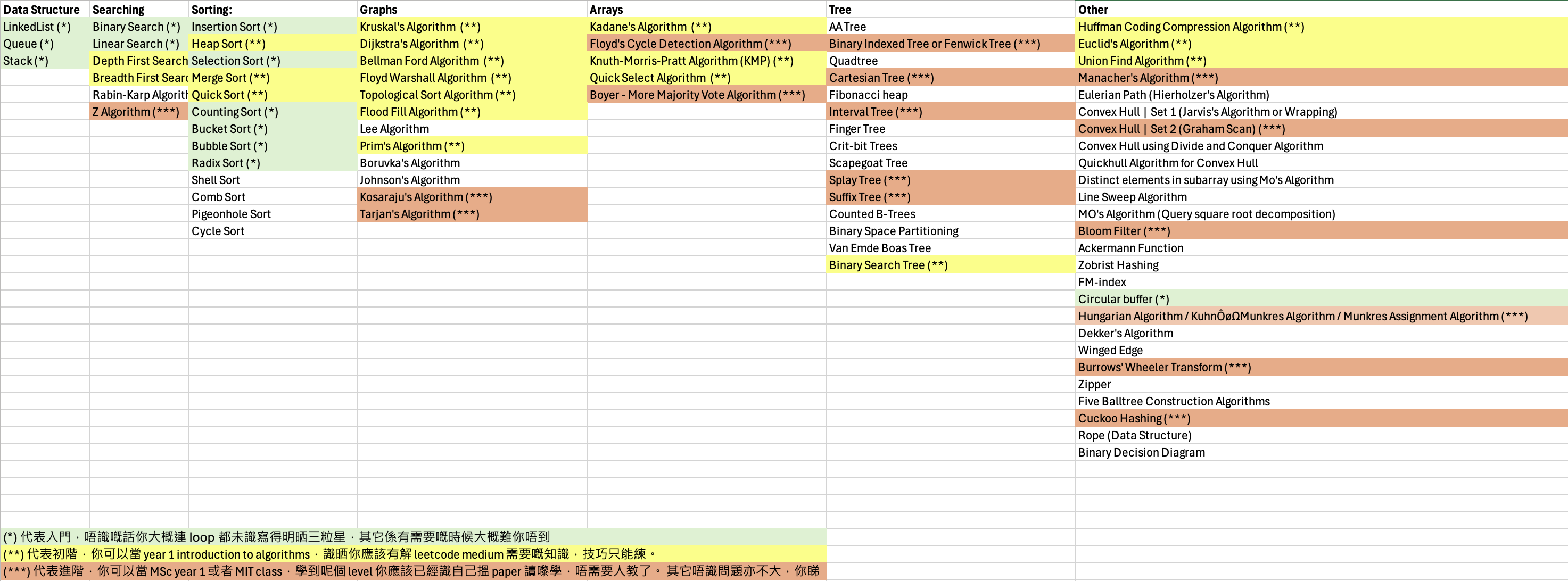 Stack
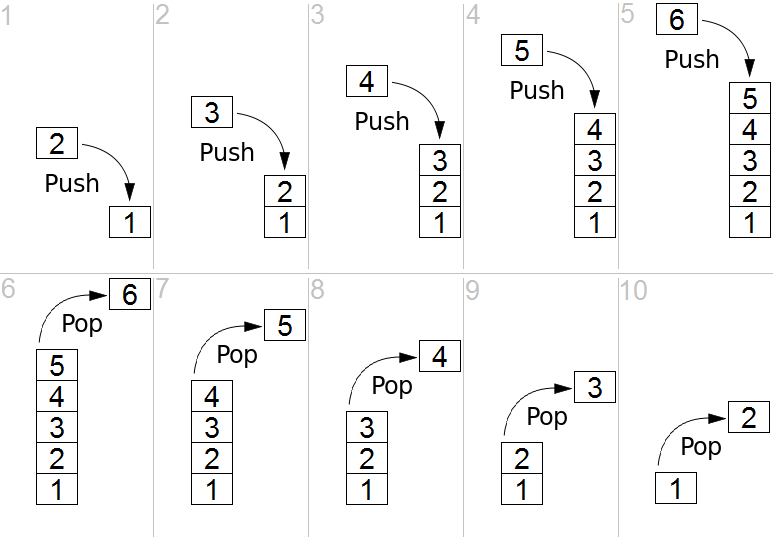 LinkedList
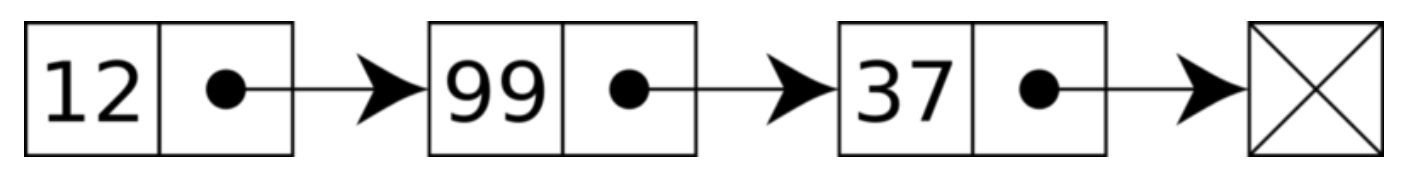 Single LinkedList
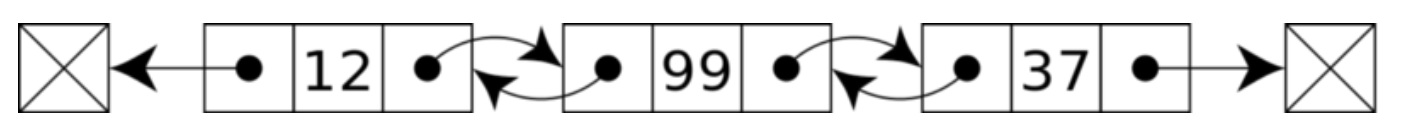 Double LinkedList
Implement LinkedList In Java
功課一 : Implement double linkedlist
Binary Search
Binary Search Algorithm is a searching algorithm used in a sorted array by repeatedly dividing the search interval in half.
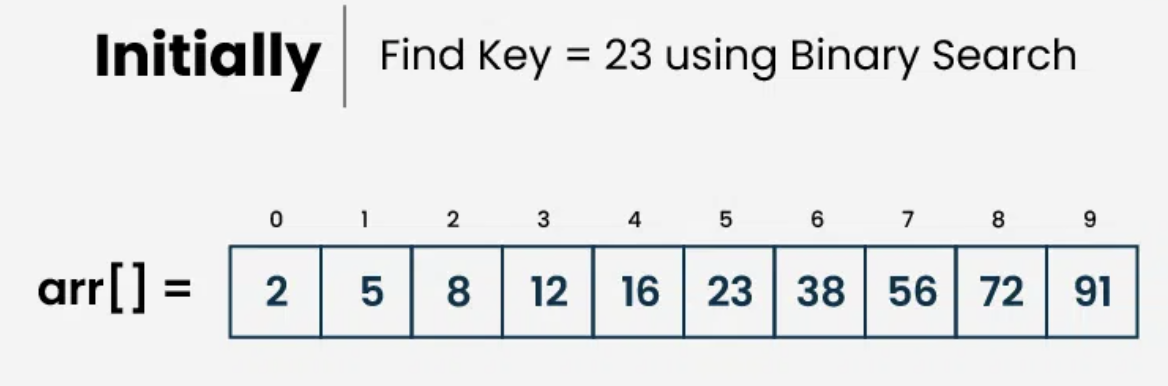 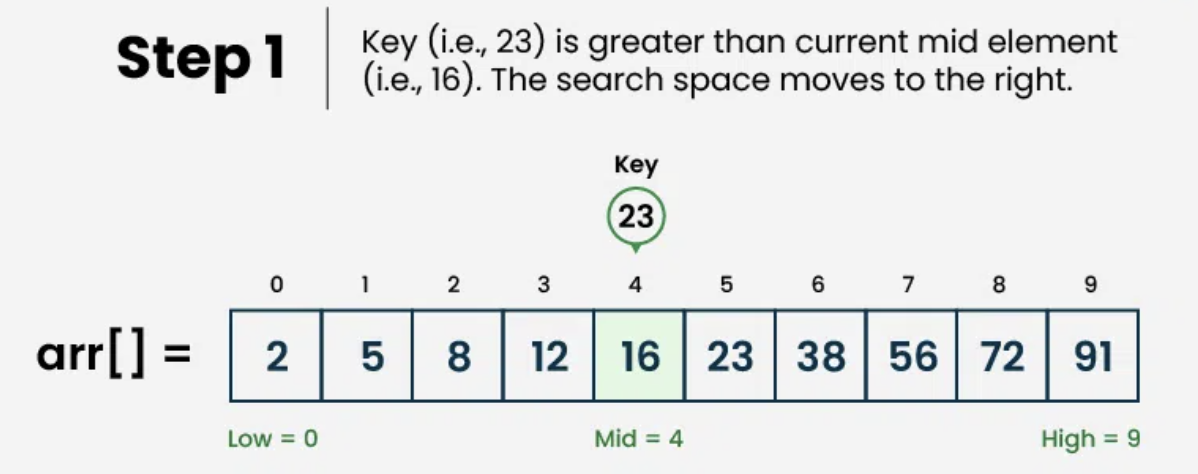 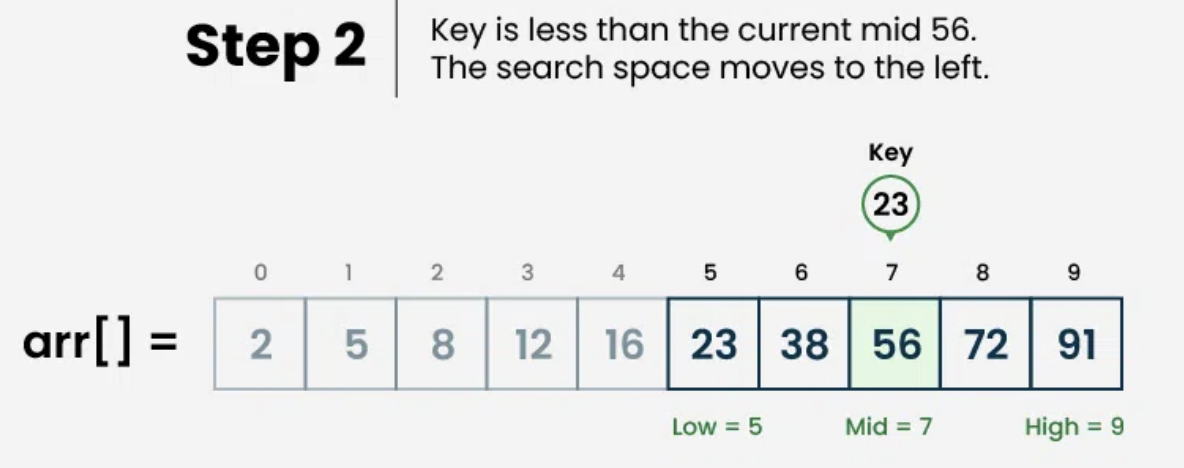 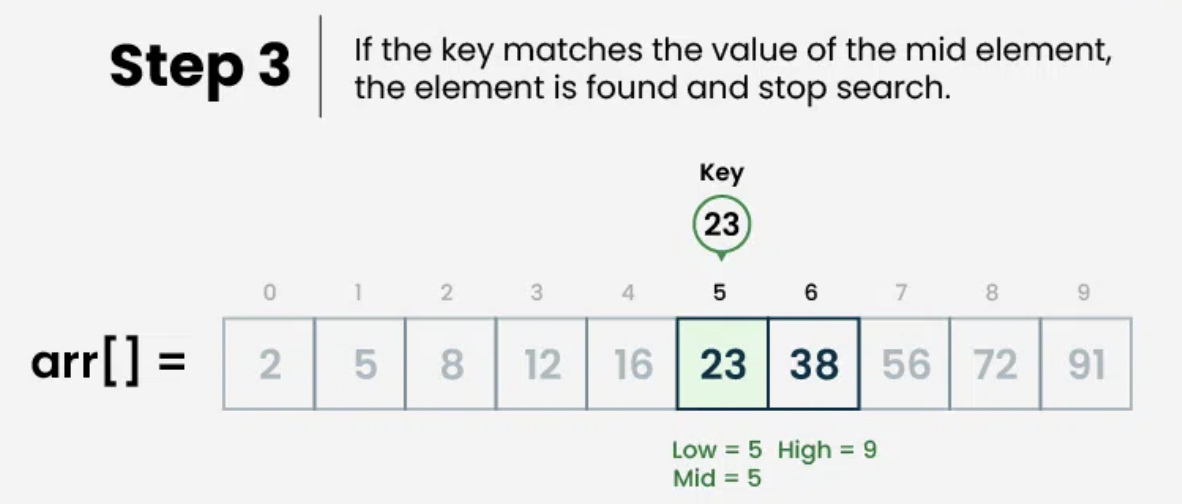 Code
int binarySearch(int arr[], int x) { 
     int low = 0, high = arr.length - 1; 
     while (low <= high) { 
            int mid = low + (high - low) / 2; // Check if x is present at mid 
            if (arr[mid] == x) return mid;    // If x greater, ignore left half 
            if (arr[mid] < x) 
                  low = mid + 1; // If x is smaller, ignore right half 
            else 
                  high = mid - 1; 
      } 
      // If we reach here, then element was not present 
      return -1; 
}
功課二 : Make it work
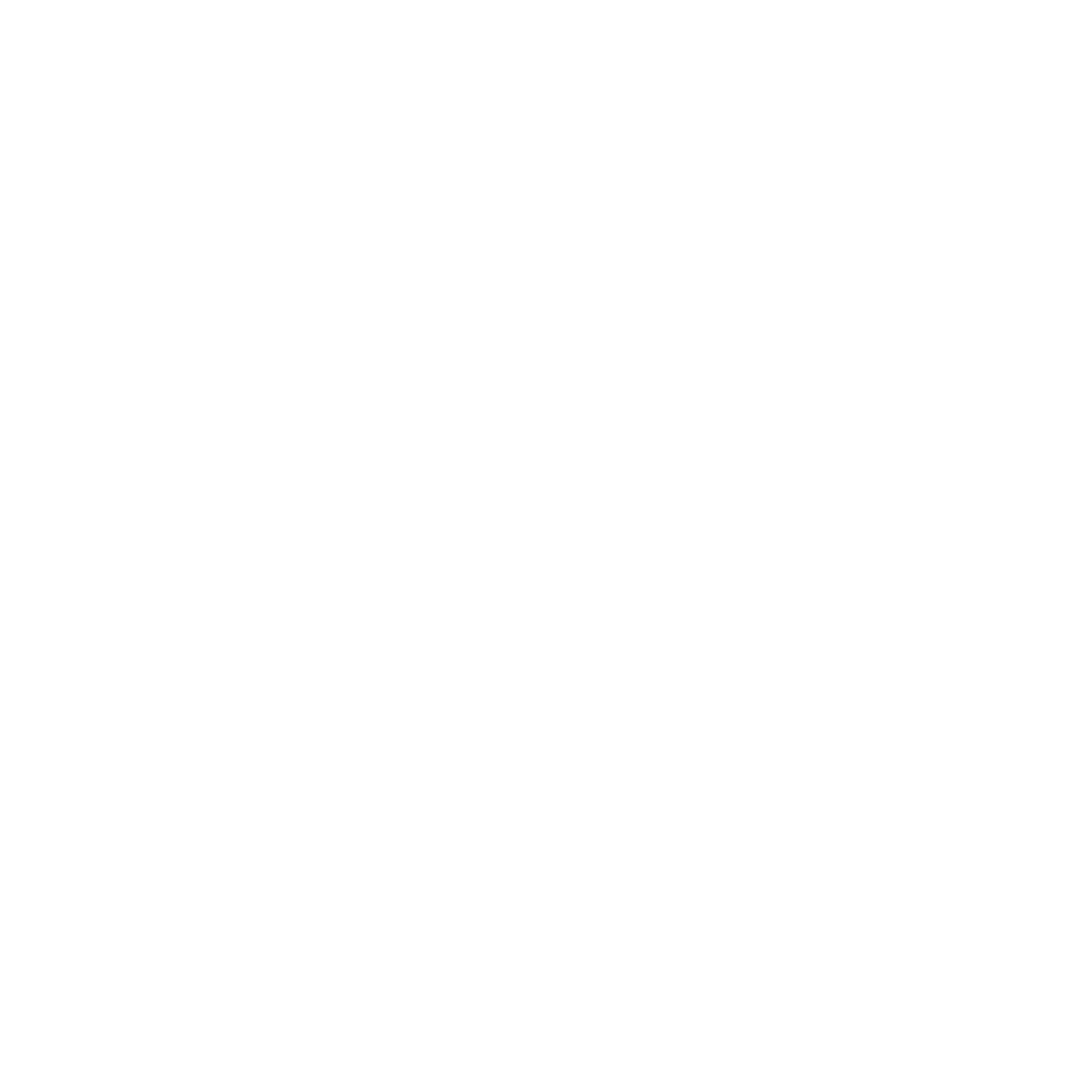 Thank You